University Ranking by Academic Performance (URAP)  2023-2024 Field Based RankingURAP 2023-2024 Yılı Alan Bazlı Sıralamaları
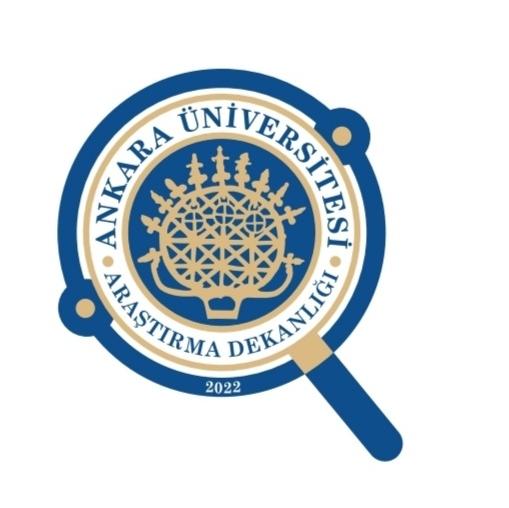 URAP 2023-2024 Alan Bazlı Sıralamalarında Ankara Üniversitesi
2023-2024 URAP Alan Bazlı Sıralamalarında, Ankara Üniversitesi 78 araştırma alanından 17 tanesinde sıralamaya girmiştir. 
Üniversitemiz, 
Bir önceki seneye göre 4 yeni araştırma alanı ile listede yer almaktadır. Bu alanlar Moleküler Biyoloji ve Genetik, Eğitim Bilimleri, Pediatri ve Onkoloji’dir. 
Bir önceki seneye göre Kimya, Tıp Bilimleri, Biyoloji, Gıda Mühendisliği, Farmakoloji, Diş Hekimliği ve Veterinerlik alanlarında Dünya sıralamalarında üst basamaklara çıkılmıştır. 
En fazla ilerleme 49 sıra birden yükselen Kimya, 46 sıra birden yükselen Biyoloji ve 26 sıra birden yükselen Diş Hekimliği alanında görülmektedir.
Veterinary Sciences (Veteriner Bilimleri)Ankara Üniversitesi Türkiye’de 1. sırada
Agriculture (Ziraat Alanı) Ankara Üniversitesi Türkiye’de 2. sırada
Food Engineering (Gıda Mühendisliği)Ankara Üniversitesi Türkiye’de 2. sırada
Dentistry (Diş Hekimliği)Ankara Üniversitesi Türkiye’de 3. sırada
Medical and Health Sciences (Tıp ve Sağlık Bilimleri) Ankara Üniversitesi Türkiye’de sıralamaya giren 82 Üniversite arasında  4. sırada
Chemical Sciences (Kimya Bilimleri)Ankara Üniversitesi Türkiye’de 4. sırada
Farmakoloji (Eczacılık Alanı)Ankara Üniversitesi Türkiye’de 4. sırada
Oncology (Onkoloji Alanı)Ankara Üniversitesi Türkiye’de 4. sırada
Molecular Biology & Genetics (Moleküler Biyoloji ve Genetik)Ankara Üniversitesi Türkiye’de 4. sırada
Biological Sciences (Biyoloji Bilimleri)Ankara Üniversitesi Türkiye’de 4. sırada
Physical Sciences (Fizik Bilimleri)Ankara Üniversitesi Türkiye’de 5. Sırada
Education (Eğitim Bilimleri Alanı)Ankara Üniversitesi Türkiye’de 5. sırada
Pediatrics (Pediatri Alanı)Ankara Üniversitesi Türkiye’de 5. sırada
Surgery (Cerrahi Alanı)Ankara Üniversitesi Türkiye’de 8. sırada
Technology (Teknoloji Alanı)Ankara Üniversitesi Türkiye’de 10. sırada
Mathematical Sciences (Matematik Bilimleri)Ankara Üniversitesi Türkiye’de 13. sırada
Engineering ( Mühendislik Alanı)Ankara Üniversitesi Türkiye’de 38 Üniversite arasında 17. sırada
Ankara Üniversitesi 2023-2024 Yılı URAP Alan Bazlı Karşılaştırmasında toplam 78 araştırma alanından;
2022-2023 döneminde 13 araştırma alanından sıralamaya giren Ankara Üniversitesi 2023-2024 Sıralamalarında 17 Araştırma Alanında Türkiye ve Dünya sıralamasına girmiştir. 
Ankara Üniversitesi bir önceki yıla göre 4 yeni araştırma alanında sıralamalara girmiştir.